14-736: Distributed Systems
Lecture 16 * Spring 2019 * Kesden
ACID
Atomicity
Consistency (serializability)
Isolation
Durability
ACID
Acid - "All or nothing“
Consistency -- This implies two types of consistency. It implies that a single system is consistent and that there is consistency across systems. In other words, if $100 is moved from one bank account to another, not only is it subtracted from one and added to another on one host -- it appears this way everywhere. It is this property that allows one transaction to safely follow another.
Isolation - Regardless of the level of concurrency, transactions must yields the same results as if they were executed one at a time (but any one of perhaps several orderings).
Durability - permanence. Changes persist over crashes, &c.
Transaction
Transactions are sequences of actions such that all of the operations within the transaction succeed (on all recipients) and their effects are permanantly visible, or none of none of the operations suceed anywhere and they have no visible effects; this might be because of failure (unintentional) or an abort (intentional).
Commit Point
Characterisitically, transactions have a commit point. 
This is the point of no return. Before this point, we can undo a transaction. After this point, all changes are permanant. If problems occur after the commit point, we can take compensating or corrective action, but we can't wave a magic wand and undo it.
Transaction Example
Plan: 
Transfer $100 from savings to checking 
Transfer $300 from money market to checking 
Dispense $350
Why Here?
Atomic Commit Protocol
A set of rules that, if followed, will ensure that the transaction commits everywhere or aborts everywhere.
Most common is “Two-Phase Commit (2PC)”
Two Phase Commit (2PC)
Two Phase Commit (2PC)
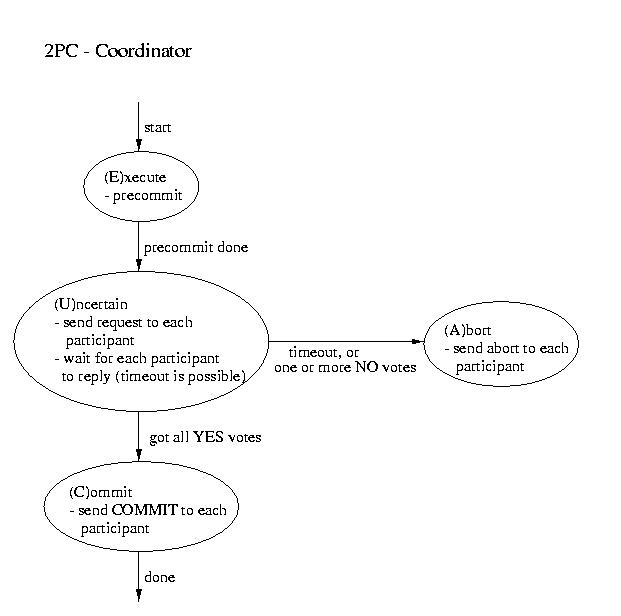 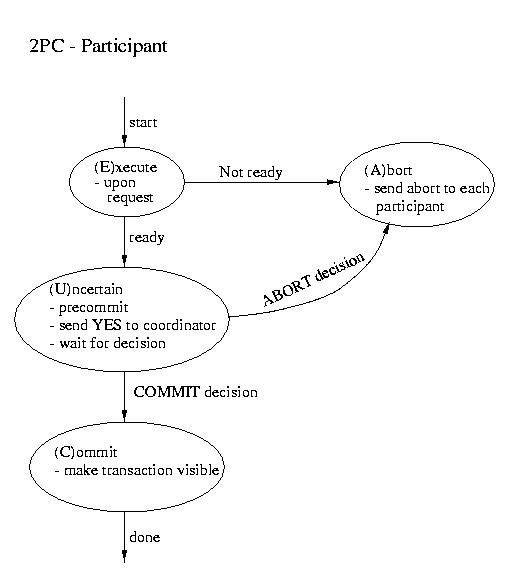 Three Phase Commit (3PC)
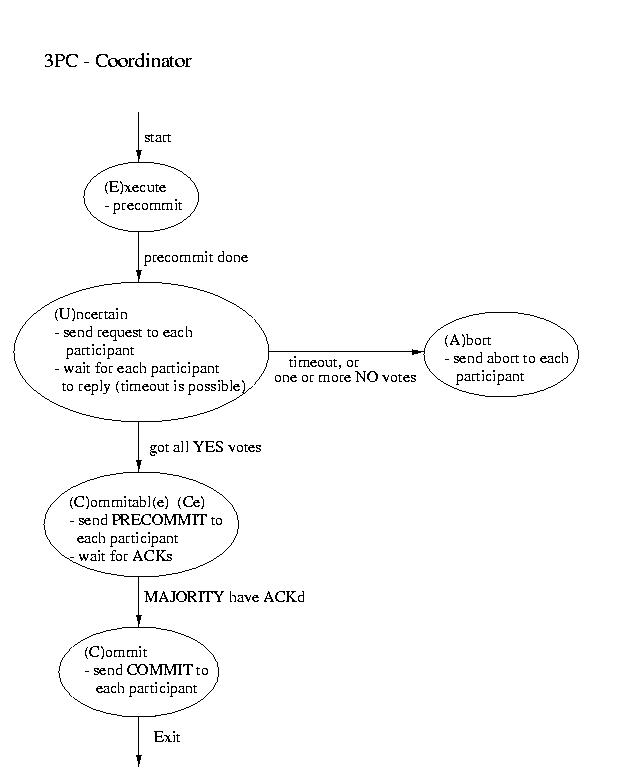 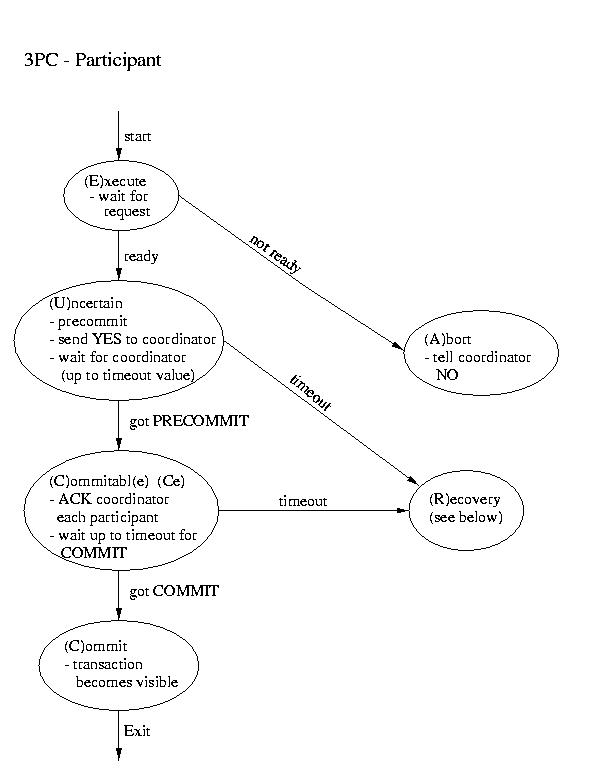 Another real-world atomic commit protocol is three-phase commit (3PC). This protocol can reduce the amount of blocking and provide for more flexible recovery in the event of failure. Although it is a better choice in unusually failure-prone environments, its complexity makes 2PC a common, if not more common, choice.
Three Phase Commit (3PC)
If the participant finds itself in the (R)ecovery state, it assumes that the coordinator did not respond, because it failed. Although this isn't a good thing, it may not prove to be fatal. 
If a majority of the participants are in the uncertain and/or commitable states, it may be possible to elect a new coordinator and continue. 
If any participant has aborted, it sends ABORTs to all (This action is mandatory -- remember "all or none").
If any participant has committed, it sends COMMIT to all. (This action is mandatory -- remember "all or none").
If at least one participant is in the commitable state and a majority of the participants are commitable or uncertain, send PRECOMMIT to each participant and proceed with "the standard plan" to commit.
If there are no committable participants, but more than half are uncertain, send a PREABORT to all participants. Then follow this up with a full-fledged ABORT when more than half of the processes are in the abortable state. PRECOMMIT and abortable are not shown above, but they are complimentary to COMMIT and commitable. This action is necessary, because an abort is the only safe action -- some process may have aborted.
If none of the above are true, block until more responses are available.
Concurrency and Transactions
It is desirable to have transactions execute concurrently
But they need to execute as if in isolation
Transactions play with many resources 
We must use concurrency control to protect critical resources
Without causing deadlock
In practice, the key to avoiding deadlock is to avoid “circular wait”
Want to allow maximum concurrency while ensuring ACID properties
Two Phase Locking (2PL)
In a databases class, you’ll study many techniques for managing concurrency, many are optimistic.
Here we are only going to talk about the most basic, Two Phase Locking (2PL)
It is easy to understand and safe, but may not allow as much concurrency as more advanced techniques.
Protocol:
All resources have a precedence and must be acquire din increasing order
Growth phase: acquires resources
Shrinking phase: releases resources
Two Phase Locking
Enforcing precedence prevents circular wait
No cycles are possible
Two phase system ensures serializability
Equivalent serial schedule
Serializability
Equivalent Serial Schedule Exists
“Safe Interleaved Schedule”
Serializability Graph
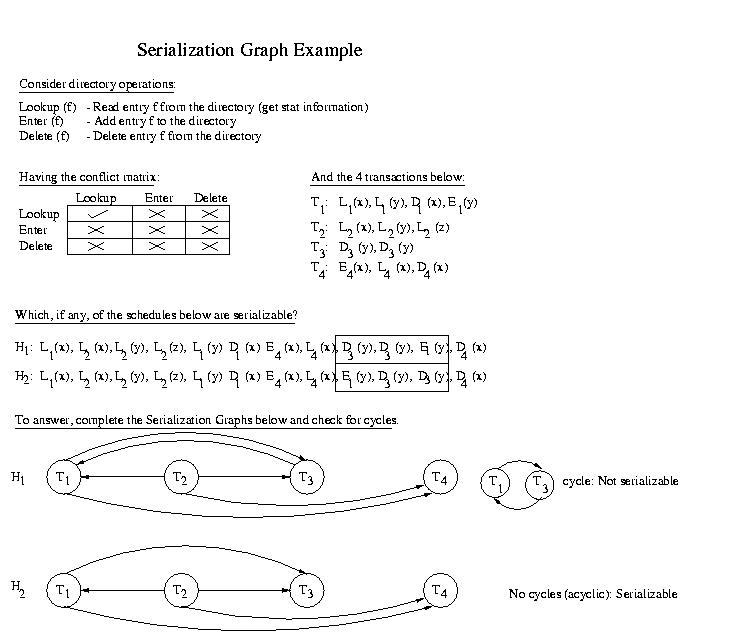 Serializability Graph
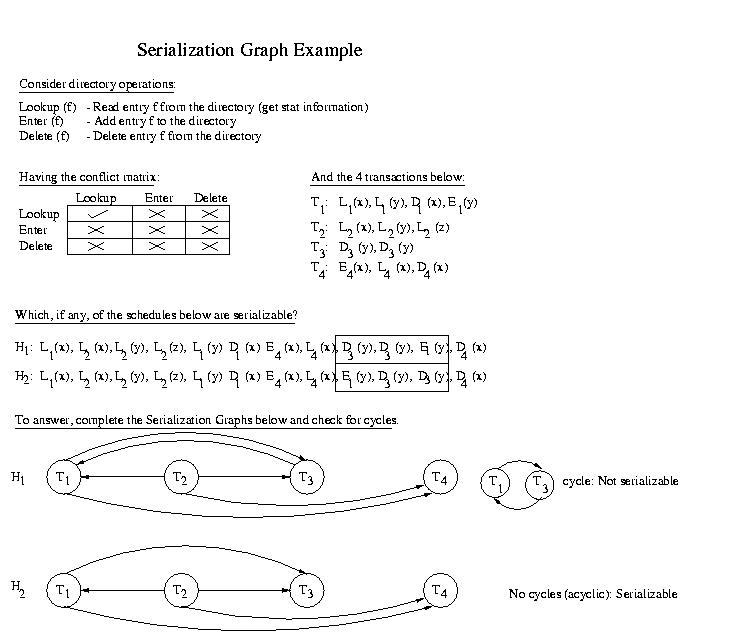 “Don’t Let The Perfect Become The Enemy of the Good”
ACID isn’t always necessary
Consider shopping on an eCommerce site. 
When does the inventory count need to be perfect?
Browsing
Putting into cart
Check out
Charging card
BASE
Basically Available means that small failures don't generate large disabilities. It is the same idea as what we call "soft failure" vs "hard failure", but with the added emphasis that a few failures in a large scale system shouldn't really be noticeable. 
Soft state is usually intended to convey state that can be generated or refreshed upon demand, rather than necessarily being stored as "hard state". But, in this case, it is being used to convey that values, even after written, will continue to change without any explicit user request. Specifically, they'll propagate out slowly. 
Eventual consistency conveys the idea that, although the system might be inconsistent for some time after an update, it will eventually converge to consistency. Without this property, or an approximation thereof, what good would the system be?
CAP/Brewer Conjecture
It is commonly desirable for distributed systems to exhbit Consistency, Availability, and Partition tolerance.
By consistency we mean that all participating systems share the same view of the data. 
For example, if one system observes the value five, all systems would, if they looked, observe the value five at that time. None, for example, would be more stale or more fresh than others.
By Availability we mean that the system is able to respond quickly enough for the user's needs. 
For example, if a Web page times out, or users abort before seeing the results, it is not available.
By Partition tolerance we mean that, in the event of the failure or isolation of some participants, the other participants can continue to do whatever they can. 
For example, the loss of certain nodes might necessitate disconnecting certain clients or the inability to return certain results -- but should not unduely interfere with the ability of the functioning nodes to service clients and/or return results.
CAP/Brewer Conjecture
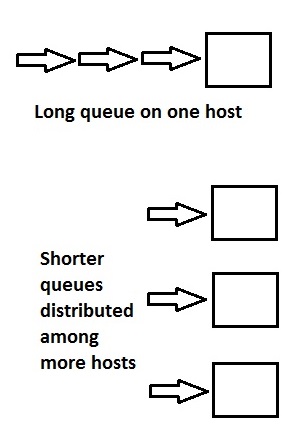 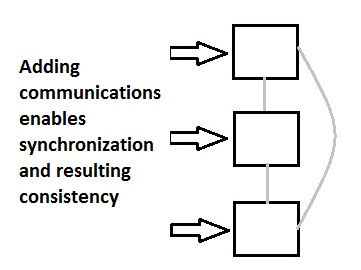 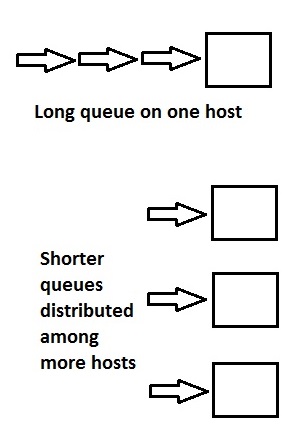